Checkin 17
Assume a program snippet has generated the following AST. Annotate each node with the type it corresponds to (or error if it is an error type). If a type analysis would issue a report, indicate that as well.
1
1
2
[ ]
3
2
5
4
VarDecl
AssignStmt
5
3
4
7
6
IntType
ID
ID
LessThan
6
name: b
name: b
7
symbol: *1
symbol: *1
8
9
8
ID
Times
9
name: b
10
symbol: *1
10
11
11
IntLit
ID
1
name: b
value: 4
symbol: *1
Checkin 17 Solution
2
AdministriviaHousekeeping
3
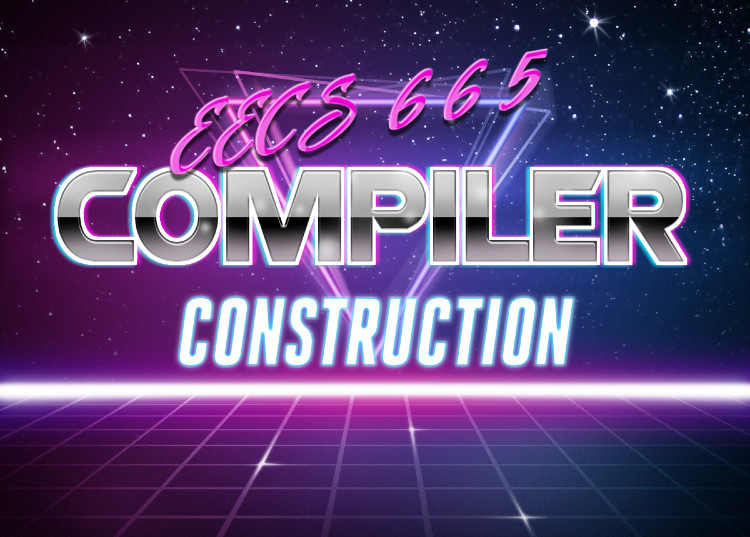 University of Kansas | Drew Davidson
Error Reporting
4
Last TimeLecture Review – Type Analysis
You Should Know

The meaning of different aspects of type systems
The simple AST-based type analysis
How to propagate type errors
Types
What they are
Why we have them
Type Rules
Examples
Connecting operations to their types
Enrich our static analysis pass
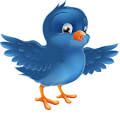 Semantics
5
Handling ErrorsType Analysis – Implementing Type Checking
We’d like all distinct errors at the same time
Don’t give up at the first error
Don’t report the same error multiple times
When you get error as an operand
Don’t (re)report an error
Again, pass error up the tree
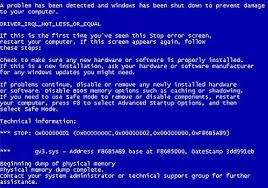 6
Type Error ExampleType Analysis – Implementing Type Checking
int a;
bool b;
a = true + 1 + 2 + b;
b = 2;
StmtList
AssignStmt
AssignStmt
error
REPORT
error
AssignExp
AssignExp
int
bool
error
int
IdNode
Plus
REPORT
IdNode
IntLit
symbol
bool
error
Plus
IdNode
symbol
type: int
name: a
symbol
error
int
IntLit
2
REPORT
Plus
type: bool
name: b
int
bool
BoolLit
true
IntLit
1
7
Today’s OutlineLecture Overview – Error Reporting
Error Checking
What counts as a bad program?
How do we detect bad programs?
Limits of Analysis
The halting problem
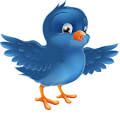 Semantics
8
Error Checking Semantic Analysis
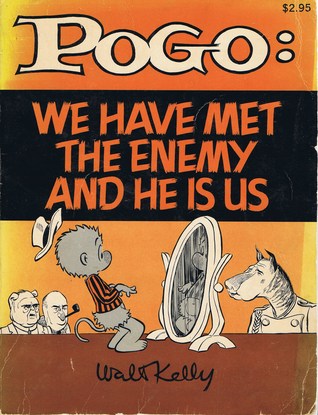 Goal: save programmers from themselves
It’s not enough to compile the programmer’s code
Need to figure out what programmer meant to code
9
Quick Audience PollSemantics – Error Checking
Does this C program compile?
Should this C code compile?
int a = 0;
int main(){
   if (0 == 1){
      b = 6;
   }
   return a;}
10
A Compiler’s Error-Checking ObligationSemantics – Error Checking
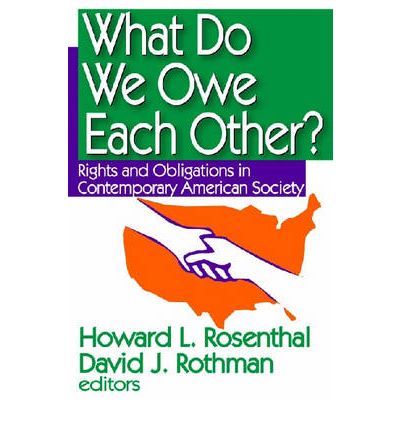 Understandability / Consistency
11
Compiler As Mind ReaderSemantic Analysis – Broad View
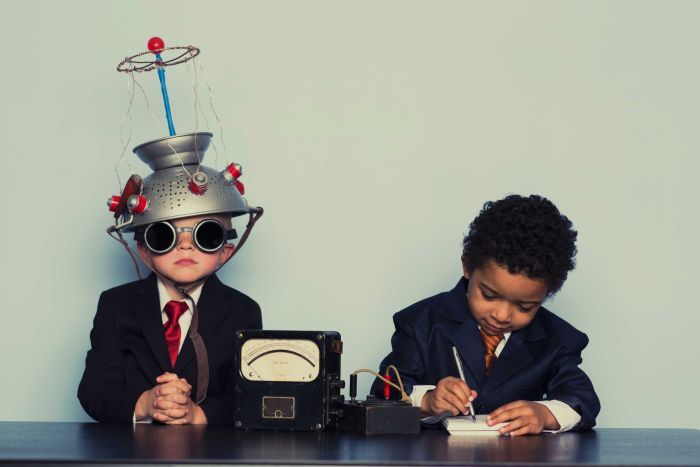 A machine that infers your intent
12
Compiler as ComplainerSemantic Analysis – Broad View
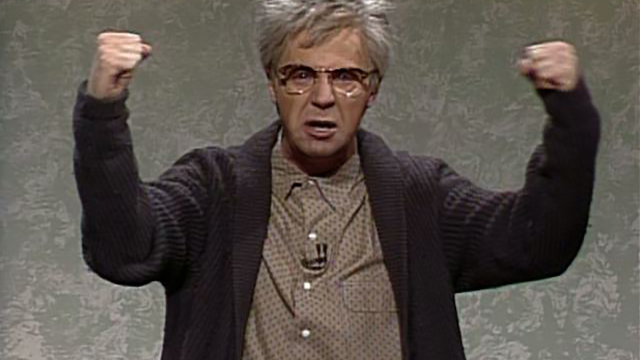 A grumpy old man that yells at you for breaking the rules
13
The Compiler Before the CompilerSemantic Analysis – Broad View
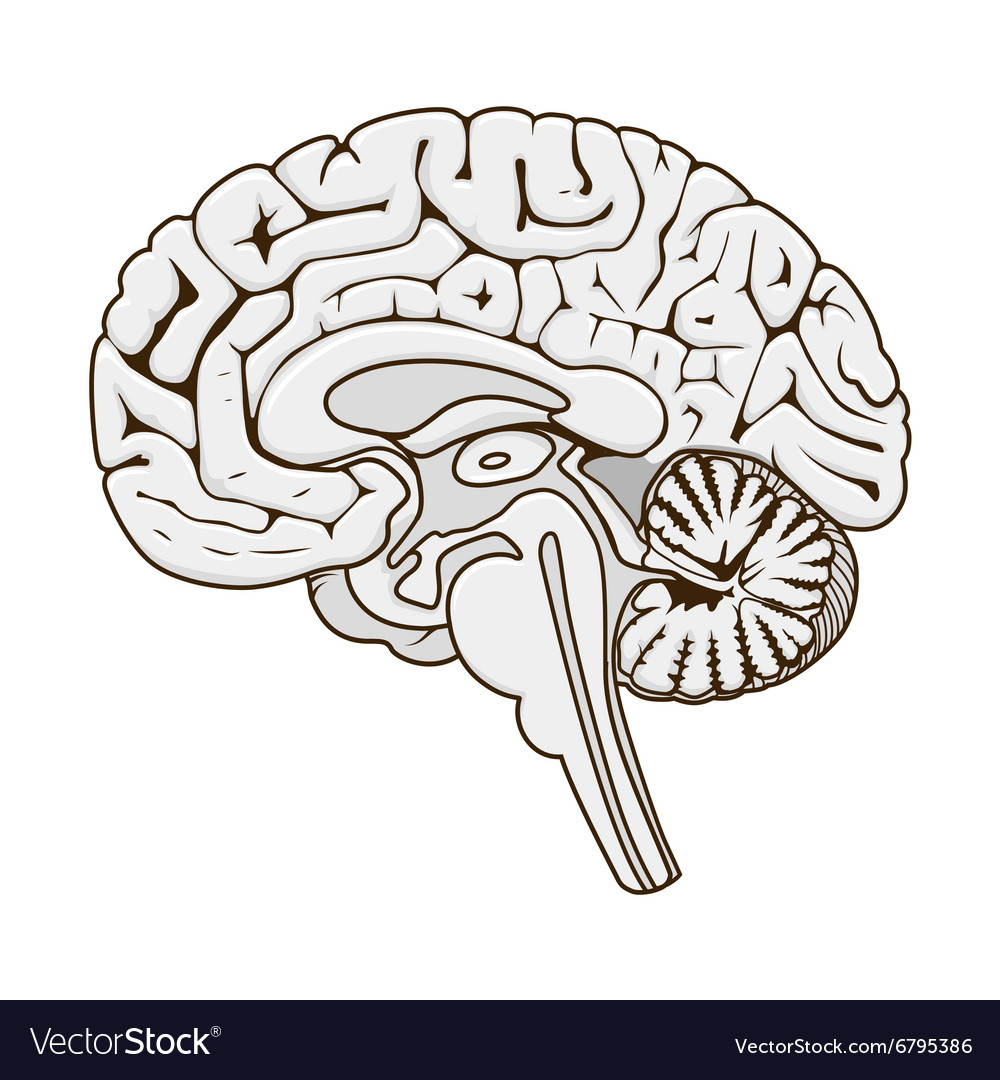 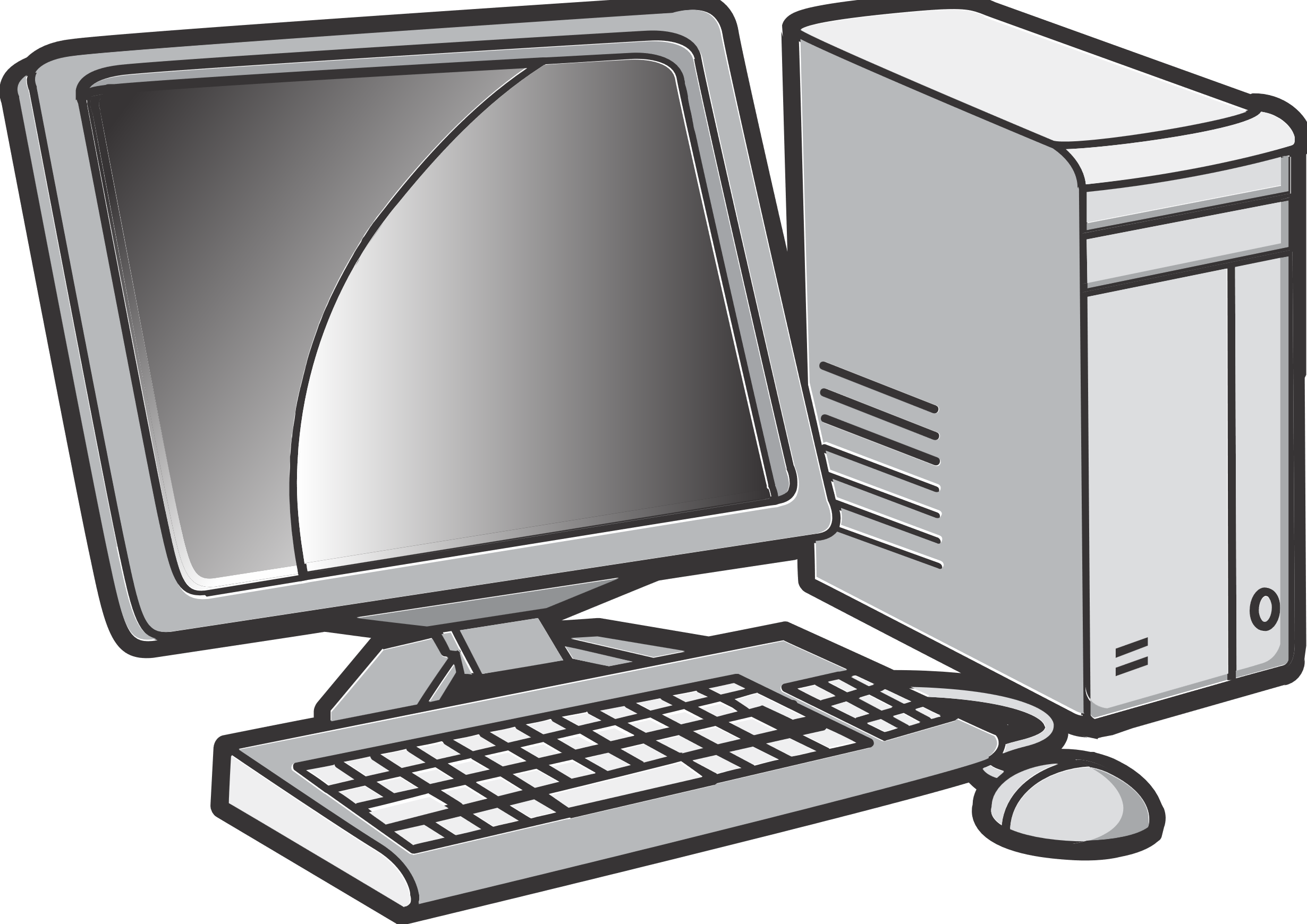 Semantic gap: difference between the description of the same object in two different representation
14
Bug HuntingSemantic Analysis – Broad View
How do we prevent nonsense code from executing?
We’ll consider two ways of analysis:
Static
Dynamic
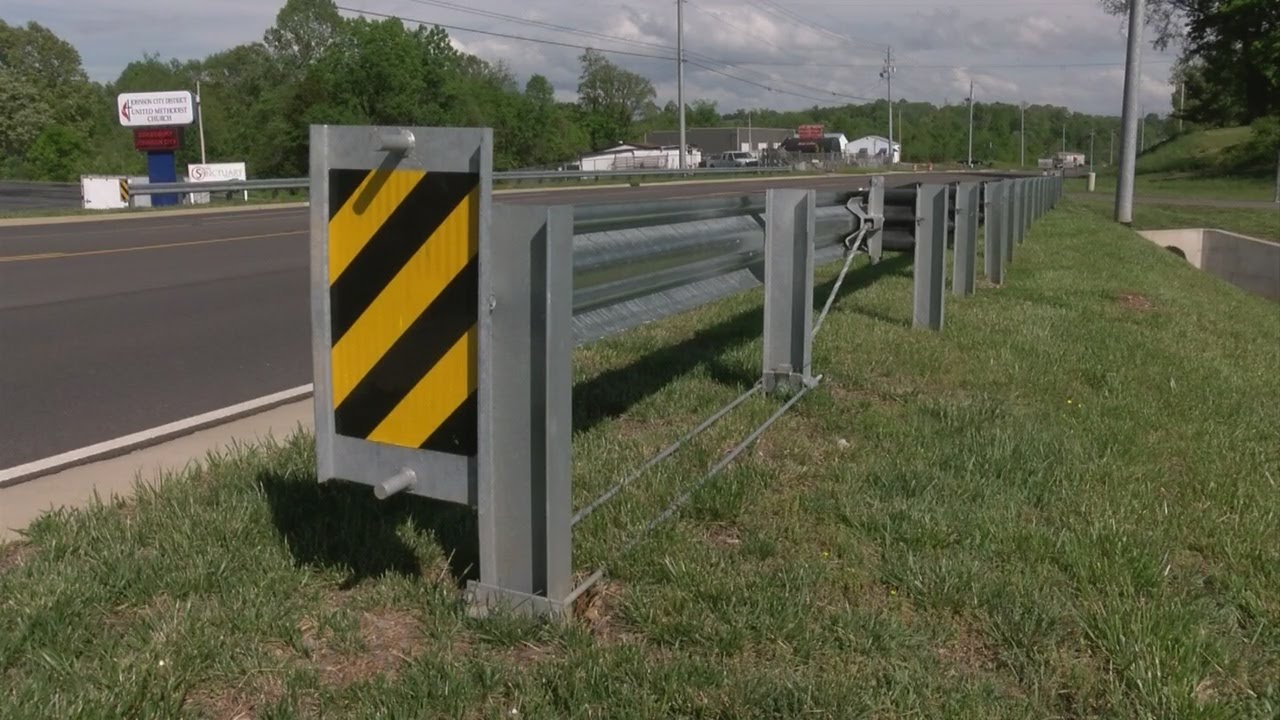 Putting guardrails on computation
15
Compiler PerspectiveSemantic Analysis – Broad View
Static
Code analysis without execution
Dynamic
Code analysis through execution
Checks done at compile time
Analysis part of the compiler itself
Checks done at run time
Analysis embedded into the program
16
Compiler Focus: Static AnalysisSemantic Analysis – Broad View
Doesn’t slow the program down
Ok to take longer
Ok to apply more heavyweight analysis
Has a “holistic” view of the program
Has access to source code
Knowledge of non-executed program paths
17
Limits of Error CheckingStatic Analysis
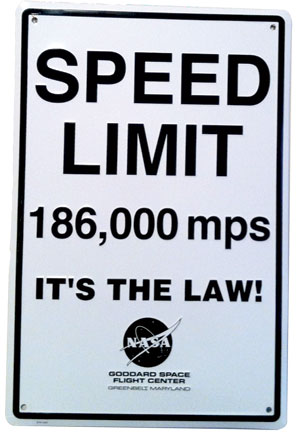 We’d LOVE to ensure bug-free programs
Observe and report bugs before they are encountered

Usually we can’t do this
Limits of static analysis
18
Limits of Static AnalysisStatic Analysis
Theoretical argument
Practical argument
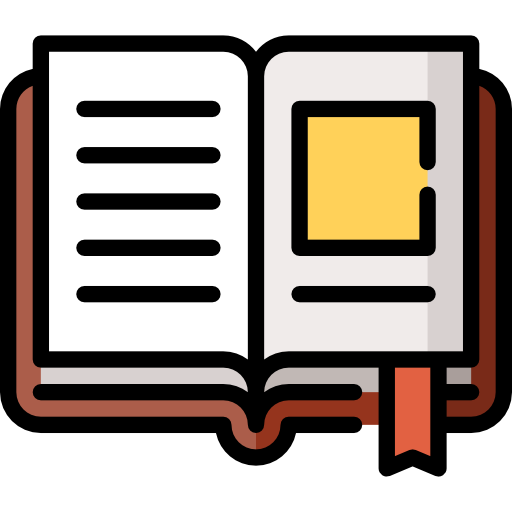 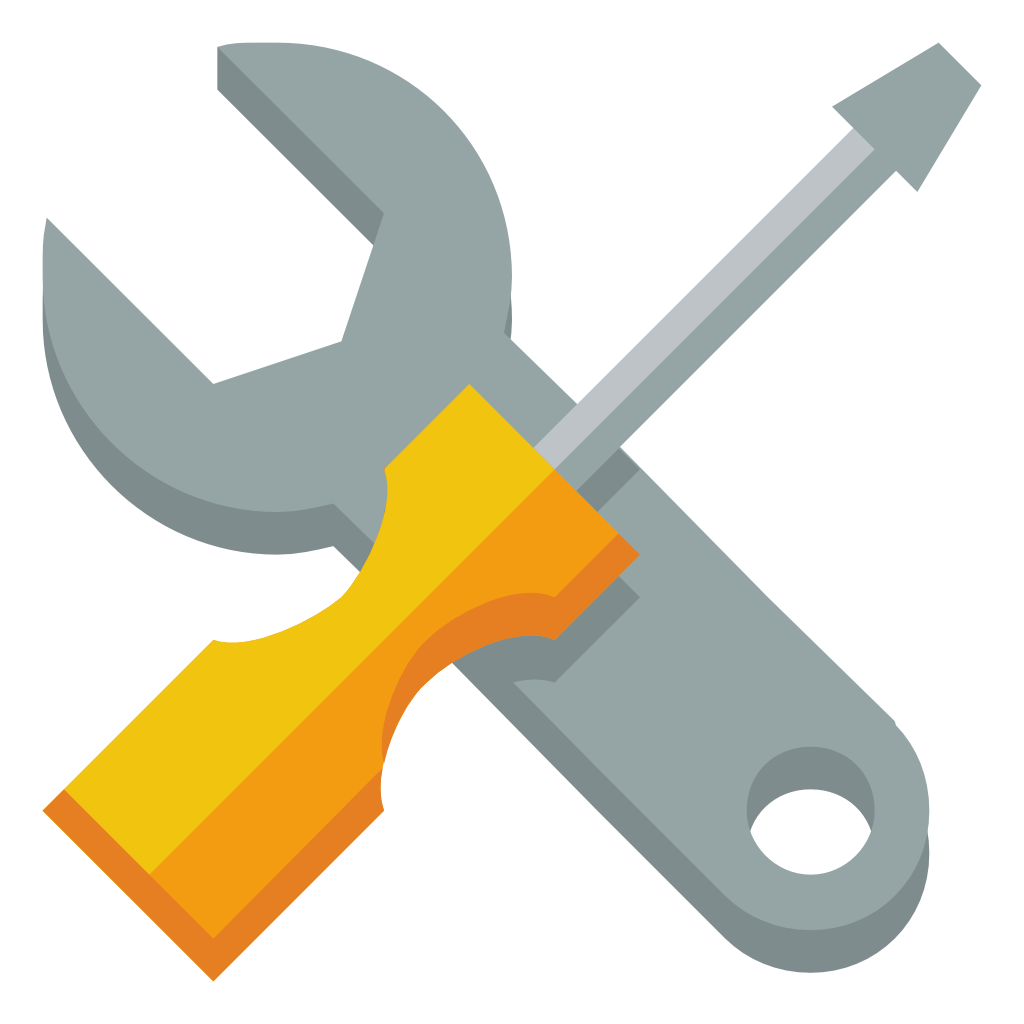 19
The Halting ProblemStatic Analysis
Does a computation ever terminate?
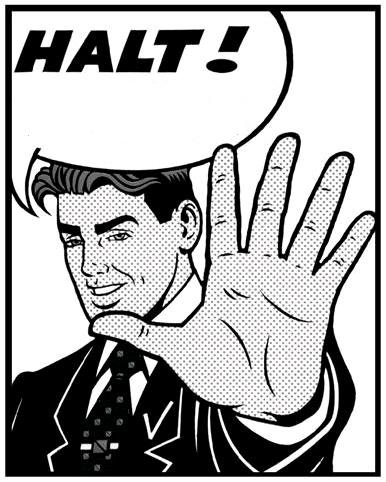 Given a description of a Turing machine and its initial input, determine whether the program, when executed on this input, ever halts (completes). The alternative is that it runs forever without halting
20
Sketching the Halting ProblemStatic Analysis
Effective procedure
a procedure that is always yields a correct result on any input
Any program
White Magic
Effective method for the halting problem would say:
Return “true” if the program halts on the given input
Return “false” if the program never halts on the given input
True:
Program halts
False:
Program spins
21
No Effective Method for HaltingStatic Analysis
Black Magic
assume white_magic(Function p) 
returns true if p halts, false if p does not
Black Magic
White Magic
Blackmagic halts
Blackmagic spins
void black_magic(){
    if white_magic(black_magic){
        while true { }
    }
}
return
spin
White Magic
True:
Program halts
False:
Program spins
22
Implications of the Halting ProblemStatic Analysis
What does this have to do with, say, a null pointer analysis?
No halting solution means no reachability solution
int * a = nullptr;
int main(){
   if (a != nullptr){
      *a = 1;
   }
   return a;}
23
Rice’s TheoremStatic Analysis
“All non-trivial semantic properties of programs are undecidable”
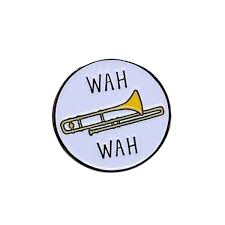 24
Rice’s Theorem – Basic IdeaStatic Analysis – Limits of Error Checking
What does this have to do with, say, a null pointer analysis?
No halting means no reachability
int main(){
  if (black_magic()){
     int * p = 0;
     *p = 42;
  } else {
     return 0;
  }
}
25
Rice’s Theorem - ImplicationsStatic Analysis – Limits of Error Checking
We’d like to perfectly capture all bugs
We can’t be right all of the time	
We can choose HOW we are wrong
26
Limits of Static AnalysisStatic Analysis
Theoretical argument
Practical argument
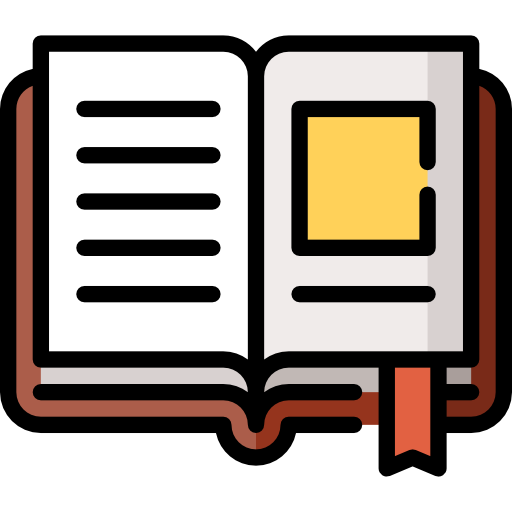 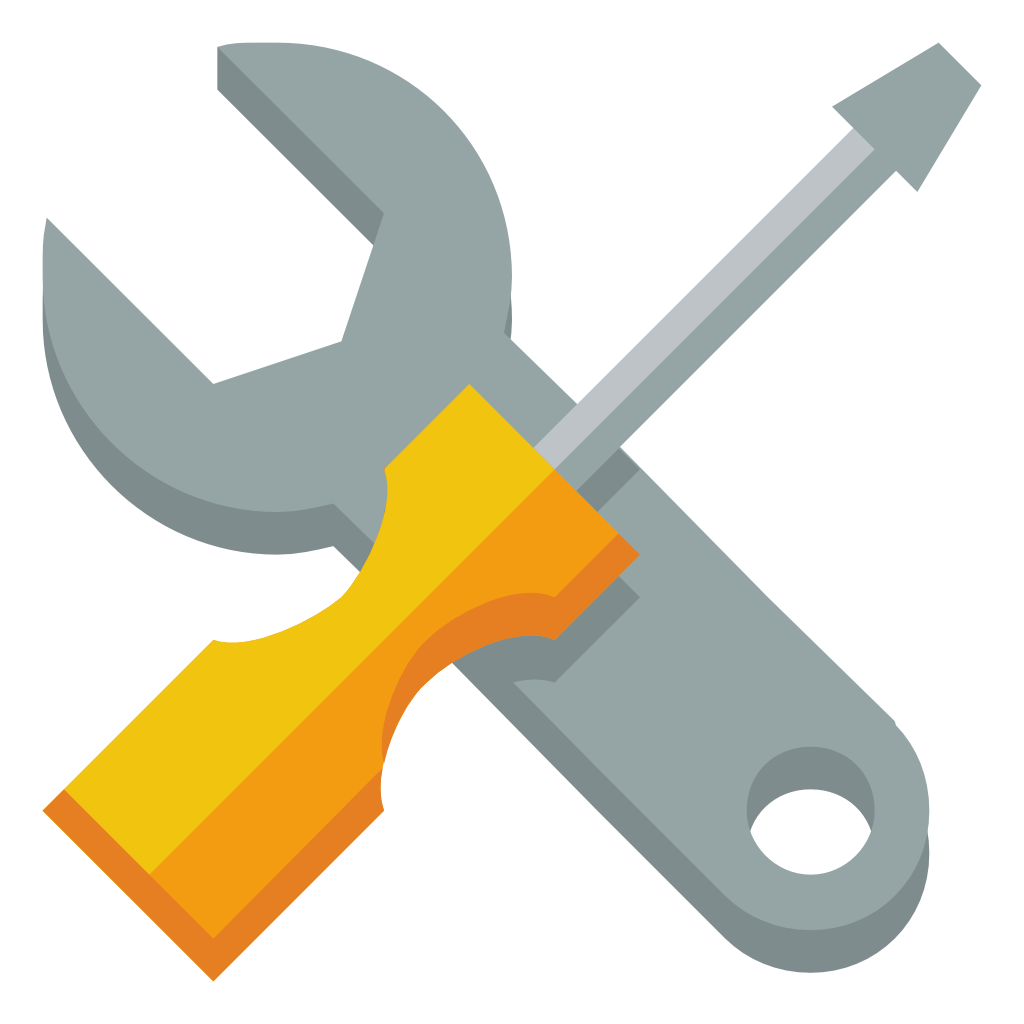 What if we only consider the universe of programs not written by *$%!-heads?
(bleep)
27
Practical ArgumentStatic Analysis
It’s really hard!
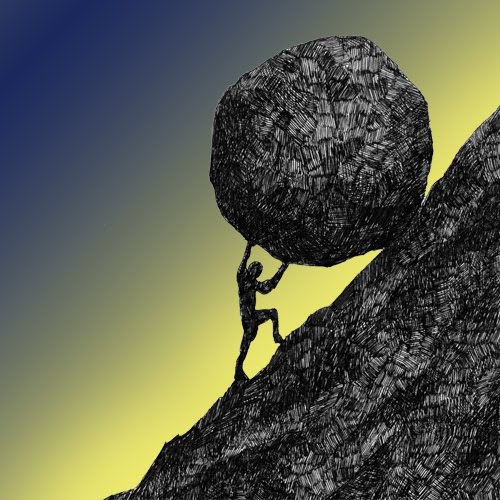 28
Let’s do some Sciency-Sounding StuffStatic Analysis - Evaluation
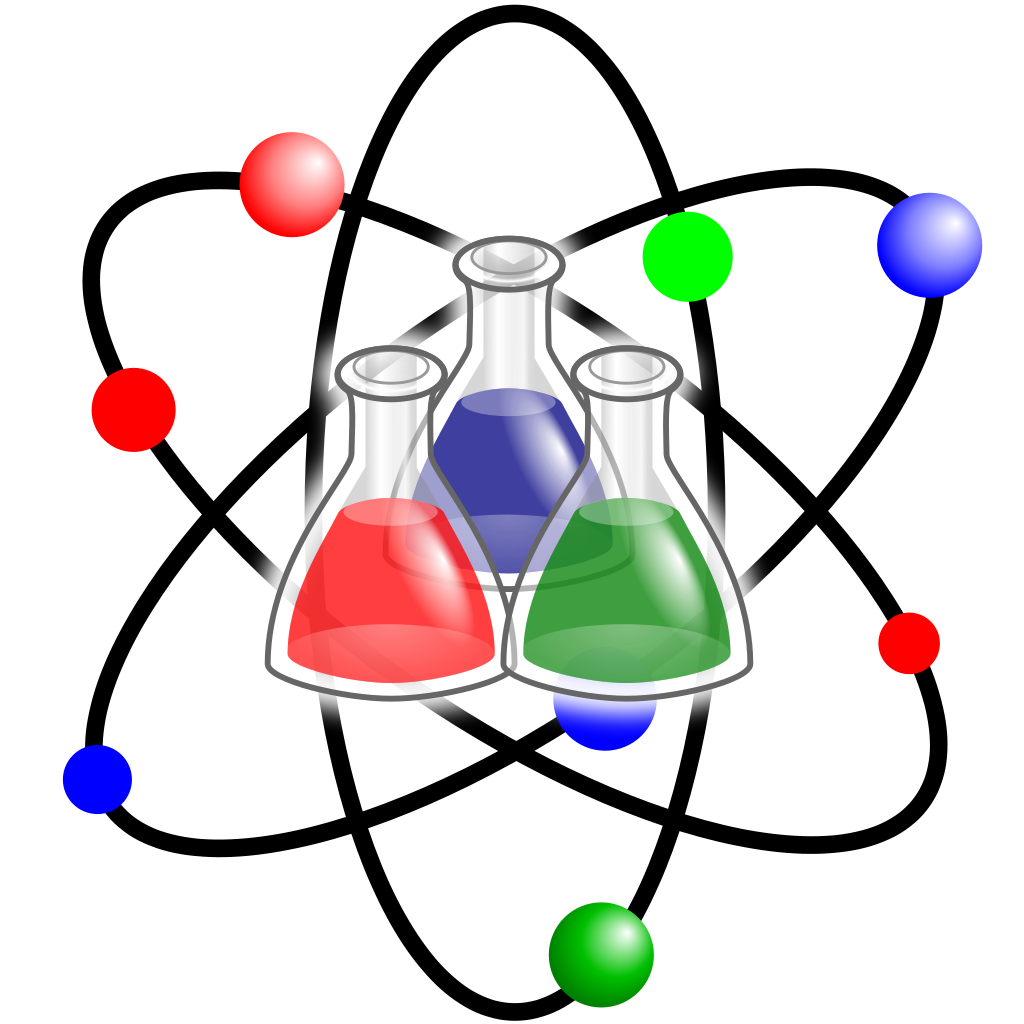 29
Evaluating a Bug DetectorStatic Analysis - Evaluation
False
True
Has report
Has report
No bug
Has bug
Positive
report
bug
Type I 
Error
Correct
No report
No report
No bug
Has bug
No bug
report
Negative
Type II 
Error
Correct
Analysis is correct
Analysis is wrong
30
Guarantees Under Imperfect DetectionStatic Analysis – Limits of Error Checking
Consistency / Reliability super important for users
We’d like to limit the kinds of errors we report
We can choose which type of bug report error to avoid
Soundness: No false positives
Completeness: No false negatives
31
Visual AnalogyStatic Analysis – Limits of Error Checking
Reported
bugs
Imagine the universe of all programs is contained in a circle
You can draw a circle around the programs you report as buggy
The actual buggy programs occupy a jagged region
All Programs
Buggy programs
32
Soundness and CompletenessStatic Analysis – Limits of Error Checking
Reported
bugs
Reported
bugs
All Programs
All Programs
False
Positive
Buggy programs
Buggy programs
False
Negative
Sound bug detection
Complete bug detection
All correct programs pass through
(No false positive problem)
All buggy programs get flagged 
(No false negative problem)
Some buggy programs pass through
(has false negative problem)
Some correct programs get flagged 
(has false positive problem)
33
Partial CorrectnessStatic Analysis – Limits of Error Checking
Make best-effort procedures that are neither sound nor complete
We can analyze the result of a statement under certain assumptions
Assume that the statement is executed
Assume that the statement actually completes
34